Anatomy of Larynx, Tracheobronchial tree
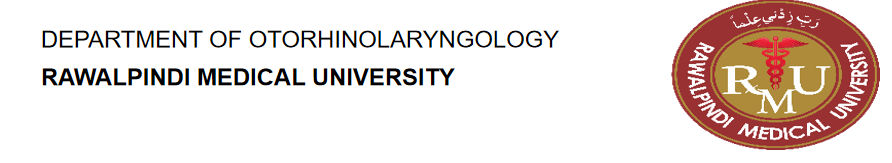 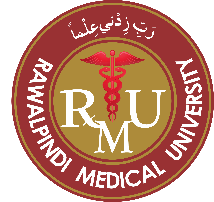 University Motto, Vision, Values & Goals
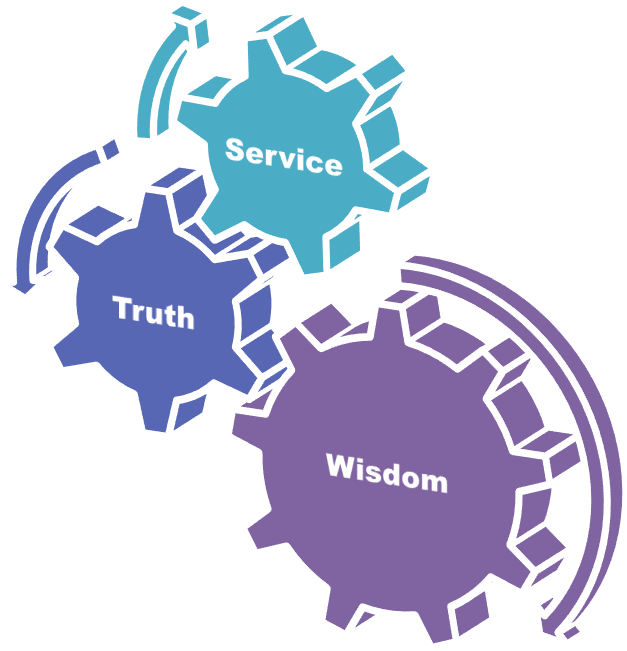 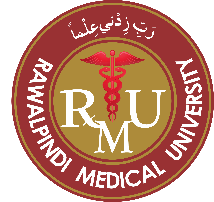 Sequence of LGIS
Learning objectives
Development of larynx (core concept = 60%)
Anatomy, physiology, biochemistry (spiral integration 8%)
Pathology and community medicine (horizontal integration 20%)
Related clinical medical surgical (vertical integration – 7%)
Research, family medicine, bioethics, artificial intelligence (5%)
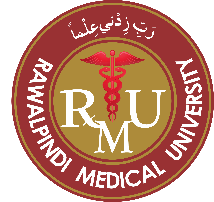 Learning Objectives
At the end of this lecture students shall be able to learn:
Embryology of Larynx, Tracheobronchial tree
Anatomy of Larynx & tracheobronchial tree
Laryngeal cartilages, membranes and joints
Laryngeal Muscles
Blood supply and nerve supply of larynx and tracheobronchial tree
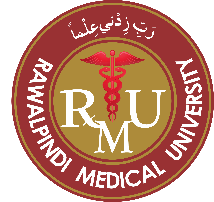 Prof Umer Model Of Integrated Lecture
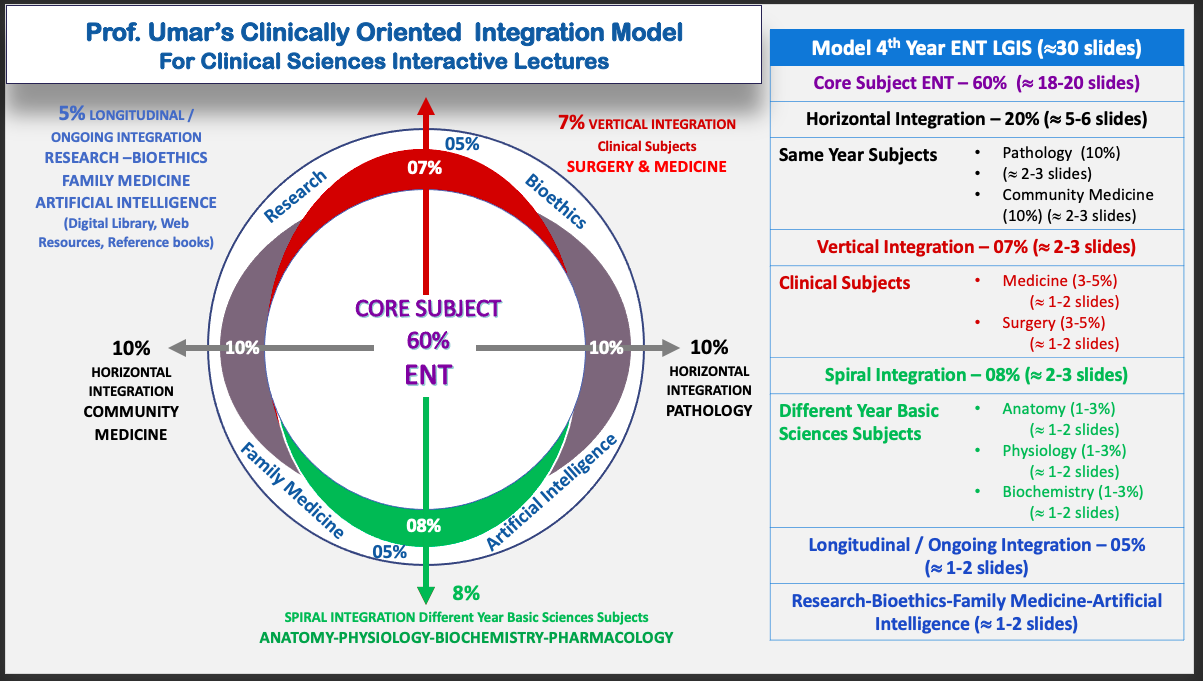 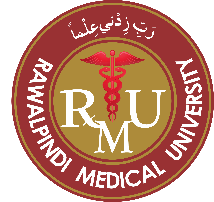 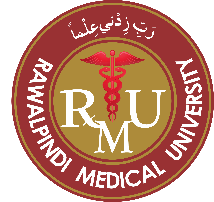 Embryology
Larynx develops from tracheobronchial groove that is ventral to midline respiratory diverticulum of foregut

Epiglottis and thyroid cartilage develop from 4th branchial arch
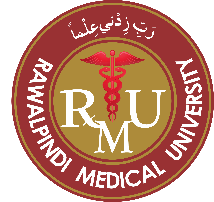 Anatomical Location
Lies in front of hypopharynx
Opposite to C3 to C6 vertebra
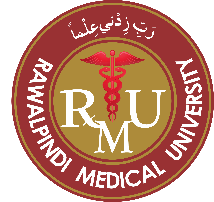 Constitution of larynx
9 Cartilages:

-Connected by
 Joints
Ligaments
Membrane

-Moved by
8 muscles (intrinsic Muscles)

-Cavity- Mucous membrane
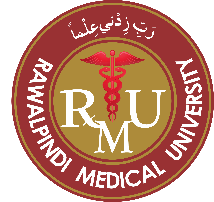 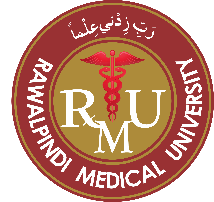 Laryngeal Cartilages
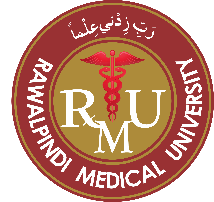 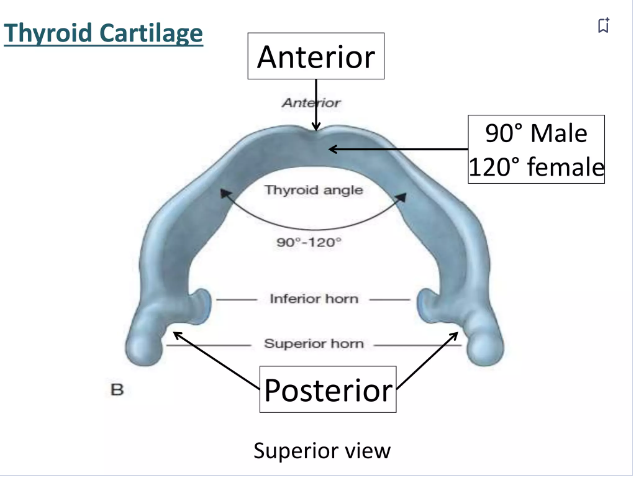 Thyroid Cartilage
Shield shaped, open posteriorly, angulated anteriorly
Largest cartilage
Provides an attachment to vocal cords
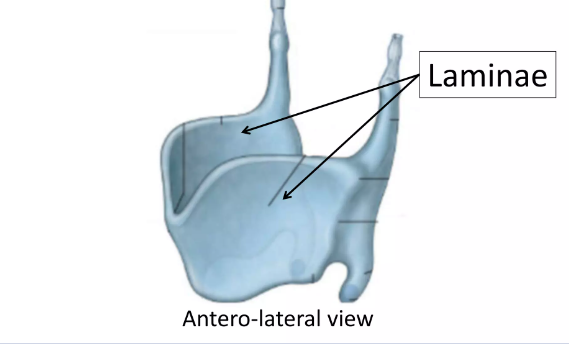 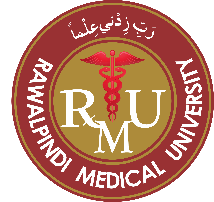 Cricoid Cartilage
Only cartilage forming a complete ring.
Its posterior part forms lamina
Anteriorly it is narrow & forms an arch
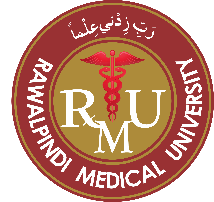 Epiglottis.
Leaf-like cartilage
It is divided by hyoepiglottic ligament into suprahyoid and infrahyoid epiglottis
Anterior surface of epiglottis  has a potential space called the pre-epiglottic space.
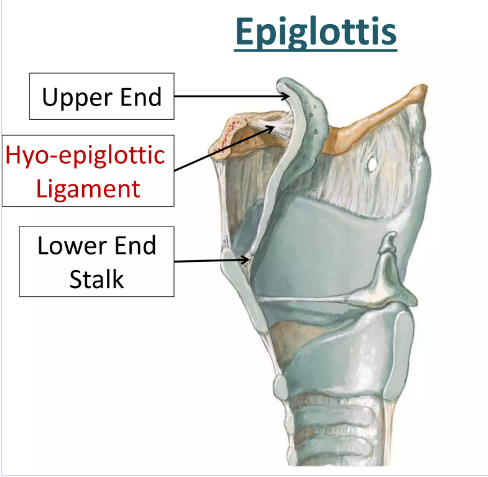 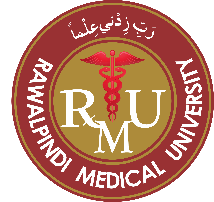 Paired Cartilages
Arytenoid cartilages:
 Pyramidal in shape. 
It has a base ,a muscular process, a vocal process and an apex
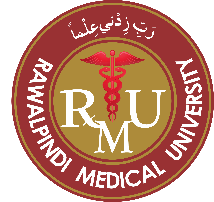 Corniculate cartilages Each articulates with the apex of arytenoid cartilage 

Cuneiform cartilages Each is situated in aryepiglottic fold in front of corniculate cartilage and provides passive support
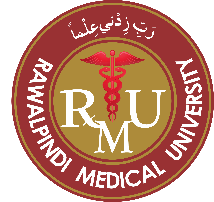 Histology of Laryngeal Cartilages
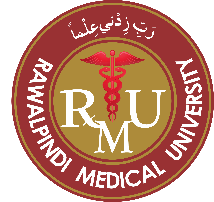 Laryngeal Joints
Synovial Joints
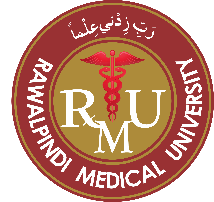 Membranes & Ligaments of Larynx
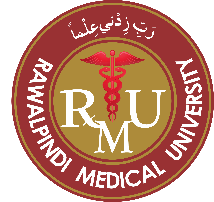 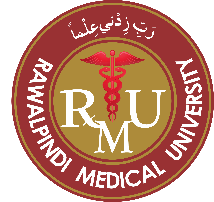 Extrinsic
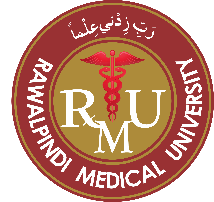 Intrinsic Ligaments
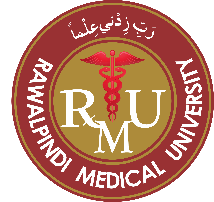 Intrinsic membranes
Quadrangular membrane 
Links arytenoid to epiglottis and forms vestibular ligament

Cricovocal membrane /cricothyroid ligament
Forms vocal ligament 
Form conus elasticus with its fellow on opposite side
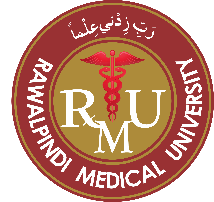 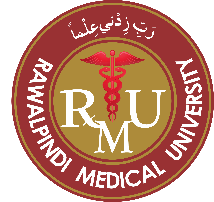 Intrinsic Muscles of Larynx
Abductors: Posterior cricoarytenoid
Adductors: Lateral cricoarytenoid, Interarytenoid ,Thyroarytenoid (external part)
• Tensors: Cricothyroid, Vocalis
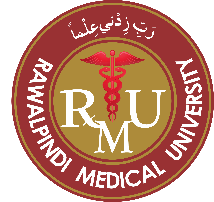 Openers of laryngeal inlet: Thyroepiglottic (part of thyroarytenoid)
Closers of laryngeal inlet: Interarytenoid (oblique part).
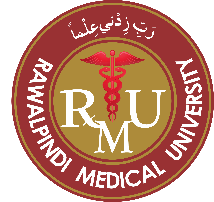 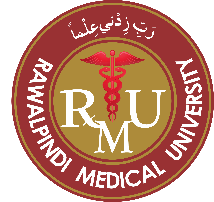 Extrinsic Muscles
Elevators: Stylopharyngeus, salpingopharyngeus, palatopharyngeus and thyrohyoid. 
Depressors: Sternohyoid, sternothyroid and omohyoid.
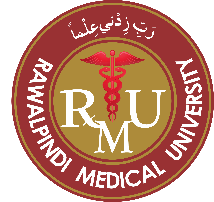 Cavity of Larynx
Vestibule
Ventricle (Sinus of Larynx). It is a deep elliptical space between vestibular and vocal folds
Subglottic Space : It extends from vocal cords to lower border of cricoid cartilage.
Vestibule
Ventricle
Subglottic space
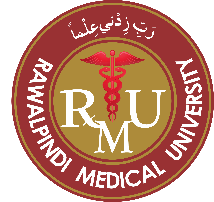 Vestibular Folds : Fold of mucous membrane extending anteroposteriorly across the laryngeal cavity.

Vocal Folds : White sharp bands extending from the middle of thyroid angle to the vocal processes of arytenoids.
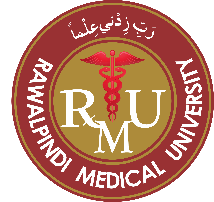 Glottis: Anterior 2/3rd  of glottis is called phonatory glottis & posterior 1/3rd  called respiratory glottis.
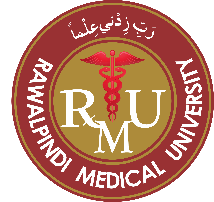 Spaces of Larynx
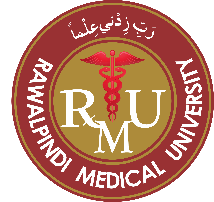 Reinke’s Space.
Potential space under epithelium of vocal cords with scanty subepithelial connective tissues.
Oedema of this space causes fusiform swelling of the membranous cords (Reinke’s oedema).
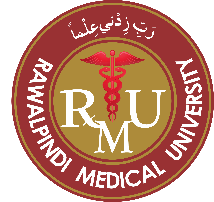 Blood supply of Larynx
Superior thyroid artery
Inferior thyroid artery
Cricothyroid artery
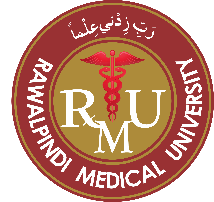 Nerve Supply of Larynx
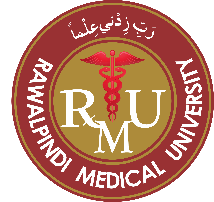 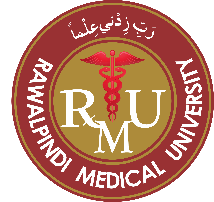 Paediatric Larynx
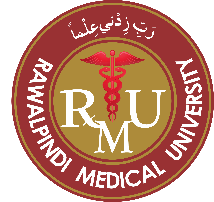 Physiology of larynx
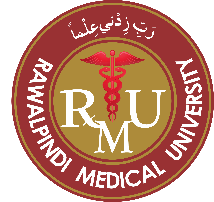 ANATOMY OF TRACHEA
Tube made up of cartilage and membrane measures approx. 10-11cm in adult
Extends from C6 to T5
16-20 incomplete cartilaginous rings.
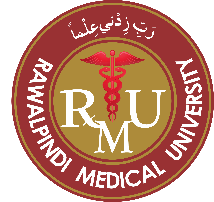 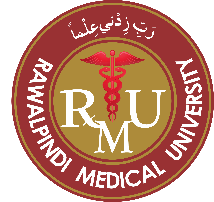 Blood Supply
Inferior Thyroid artery
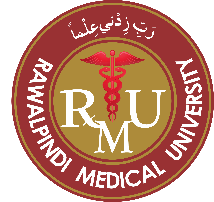 Nerve supply of Larynx
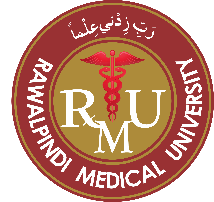 Lymphatics
Pre tracheal and paratracheal lymph nodes
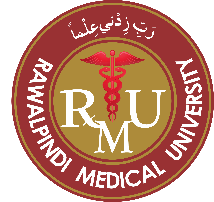 Functions of tracheobronchial tree